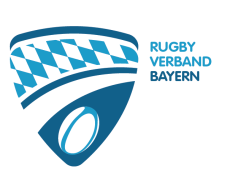 Trainer LizenzDOSB  BLSV2018
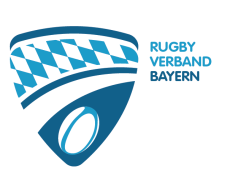 Beantragung DOSB Trainer Lizenz
DOSB Lizenz(en) werden dem Lizenzinhaber per MAIL direkt als pdf zugeschickt.
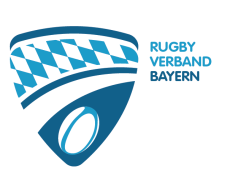 Beantragung BLSV Trainer Lizenz
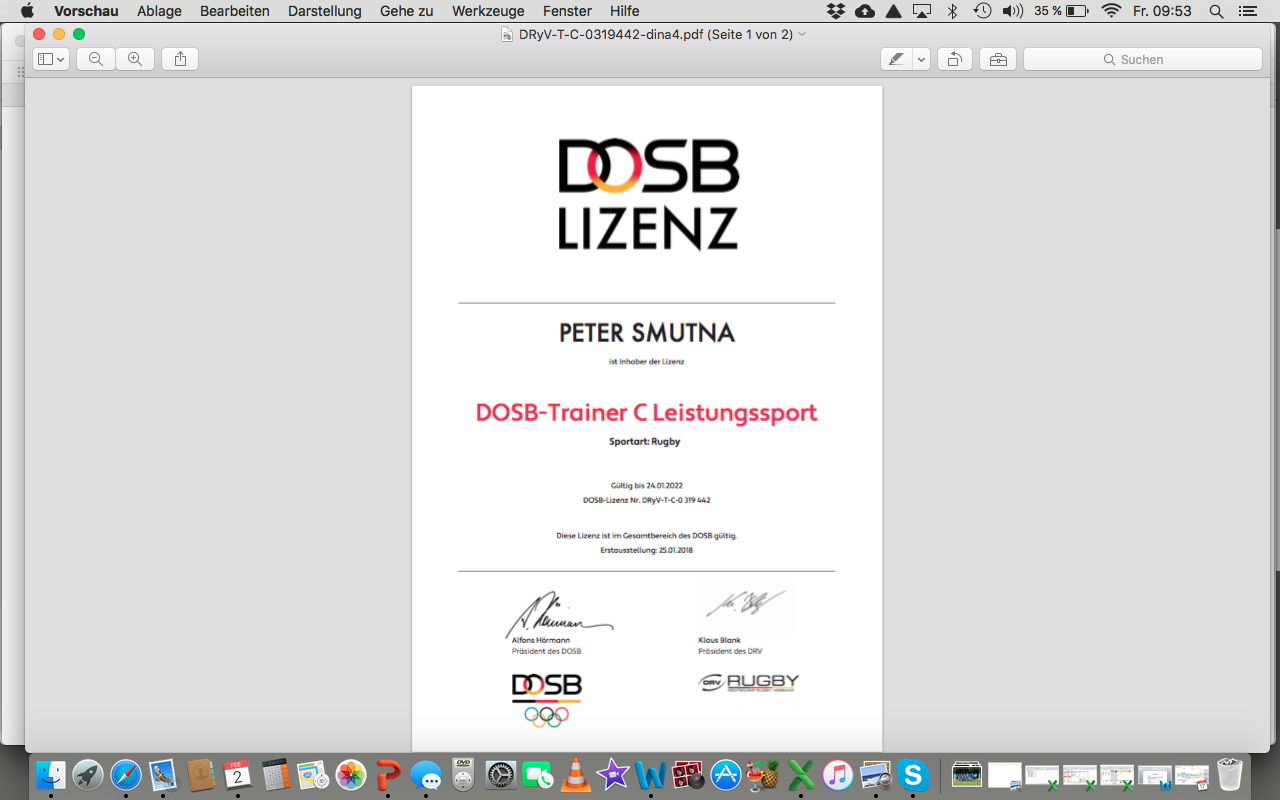 BRTV Lehrwart: 

Bettina Gabler

lizenz@brtv.de
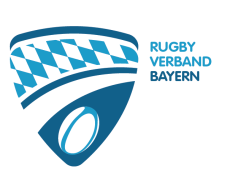 Beantragung BLSV Trainer Lizenz
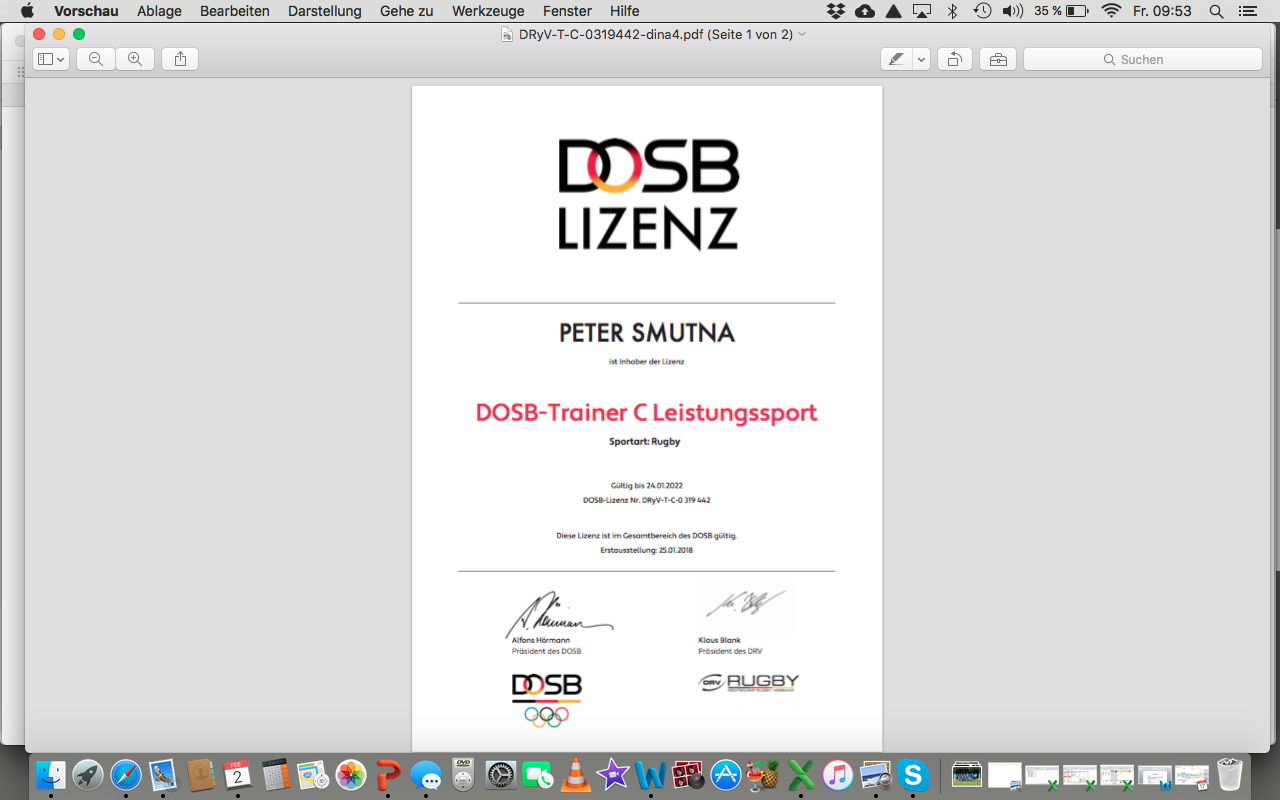 BRTV Lehrwart: 

Bettina Gabler

PER POST AN LIZENZINHABER
DOSB Lizenz ausgedruckt auf BLSV Prägepapier
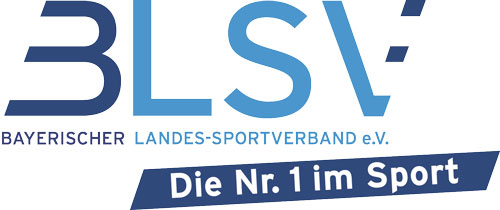 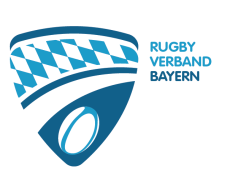 Trainer -> DOSB -> BLSV Lizenz
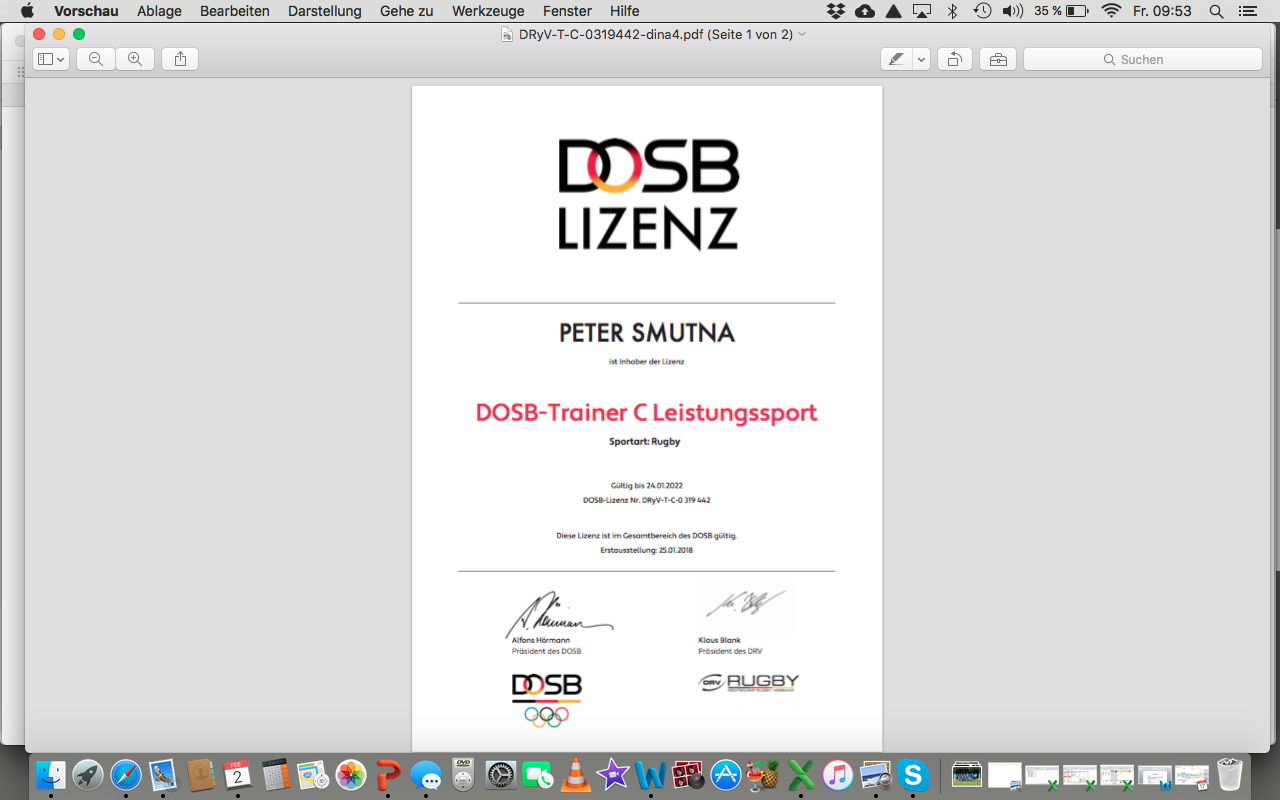 DOSB Lizenz mit BLSV Prägung
per Post an Lizenzinhaber
BRTV Lehrwart: 

Bettina Gabler

lizenz@brtv.de
RVBy Lehrwart: 

Peter Smutna

lehrwart@rvby.de